Europa Akademie – Sonderdruck Postkarte Oktober 1948Mail: info@eas-mkk.de  -  europa-akademie-schluechtern.de
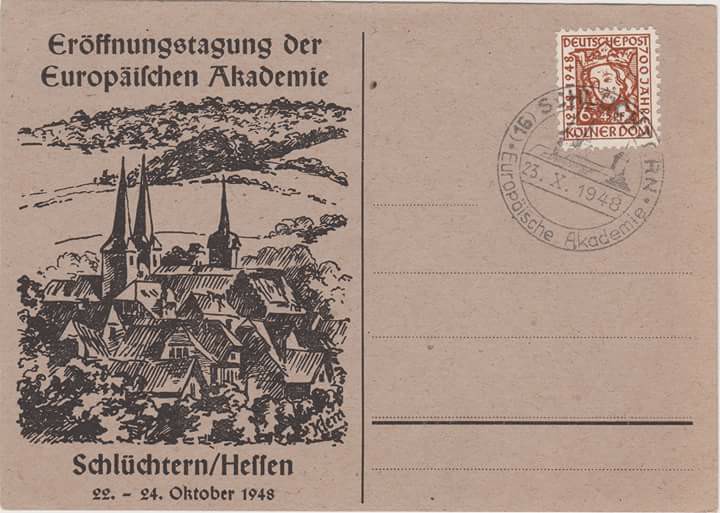 1
Europäische Akademie Hessen e.V.Europa Akademie Schlüchtern e.V.
Zwei Akademien am gleichen Ort! 
Die Dachmarke in Hessen als „Flying Academy“
Die feste Institution mit Tradition und regionaler Verankerung – die erste aller Akademien in Deutschland, in ganz Europa.
Eine Adresse:
Drasenberg 18. 36381 Schlüchtern. info@eas-mkk.de
Konto: 50751. - BLZ 530 513 96. - KSP Schlüchtern
2
EAH Mittel:
Benötigte Mittel: 30.000€ 
(6000€ = 12x500€ Nebenkosten „Neue Mitte Schlüchtern“; 15000 = 2x7500 geringfügig Beschäftigte; 9000€ jährlich Projektzuschuss)
Drasenberg 18. 36381 Schlüchtern. info@eas-mkk.de 
Konto: 50751. - BLZ 530 513 96. - KSP Schlüchtern
Europa AkademieVor dem Gründungssitz 1948 -1951StS Weinmeister, Bürgermeister Möller, 1. Stadtrat Baier
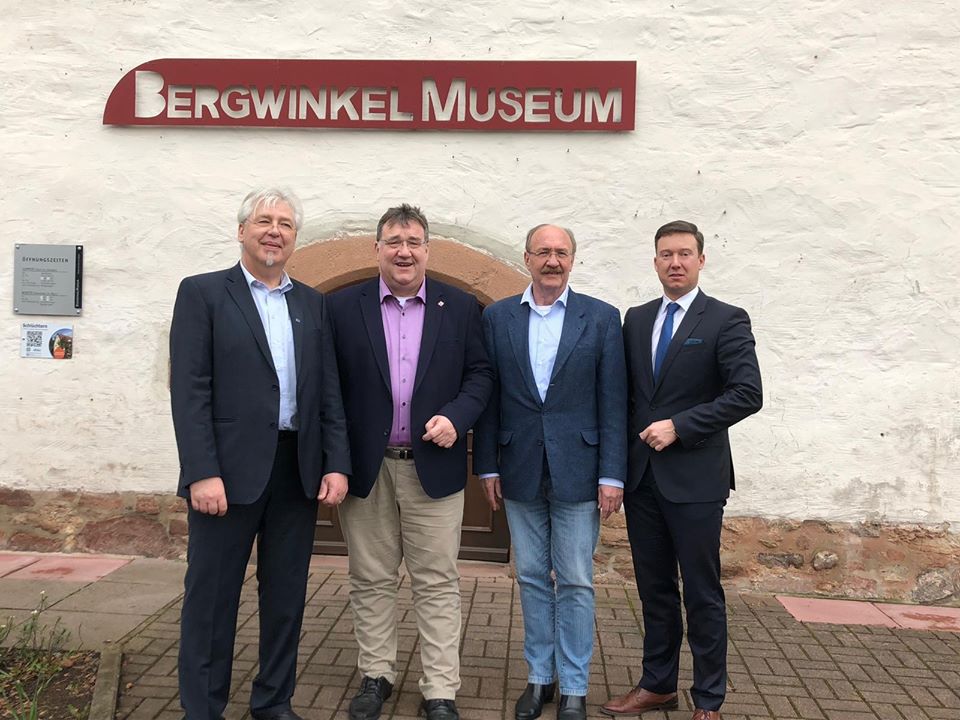 4
Europa Akademie SchlüchternMail: info@eas-mkk.deEhemaliges Akademiegebäude
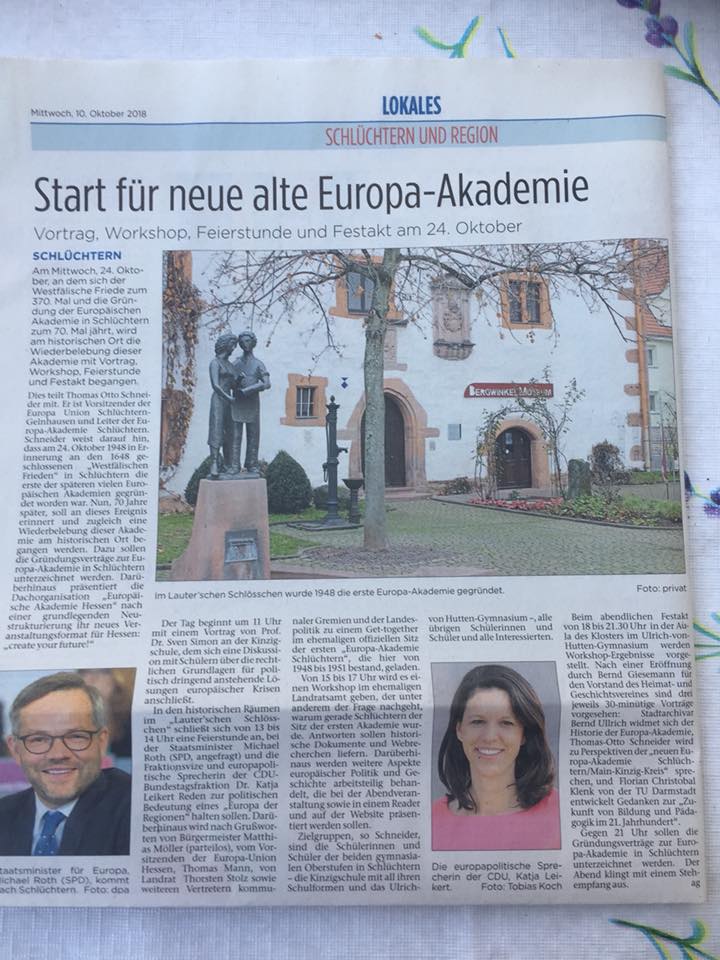 5
Europa Akademie Schlüchtern Leitartikel in der Presse Mail: info@eas-mkk.de
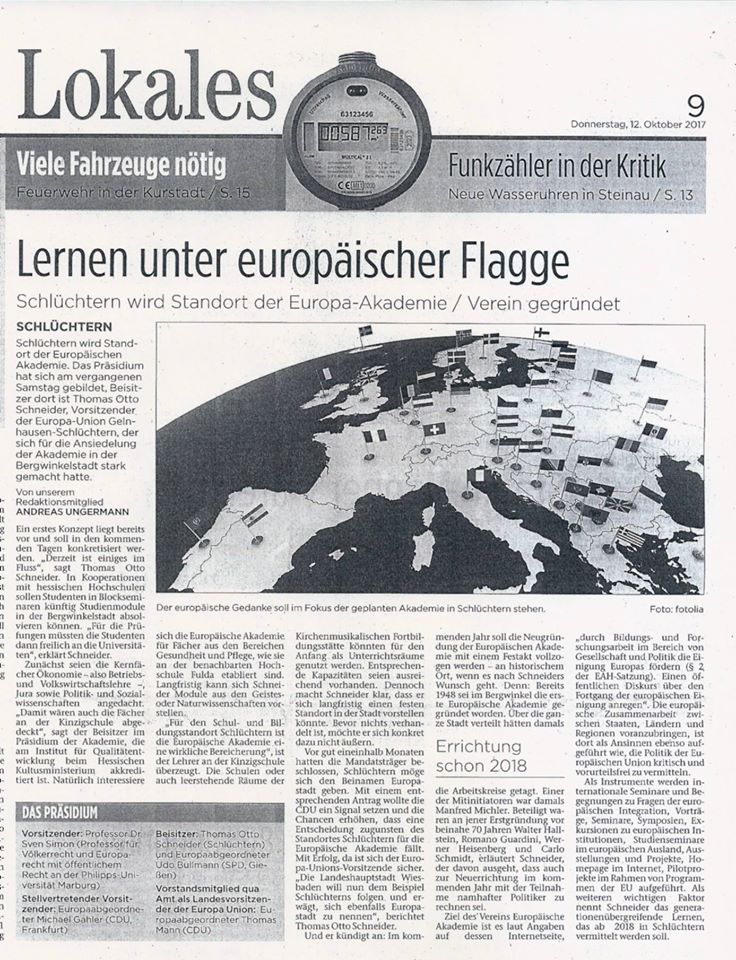 6
Europa Akademie SchlüchternAkkreditierung des Leiters durch Hessische Lehrkräfteakademie P005939
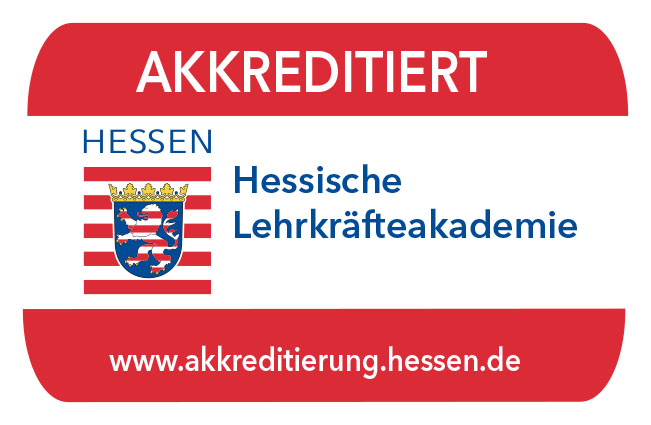 7
Europa Akademie SchlüchternMöglicher erster Standort „Alte Synagoge“ : FH im MKK?
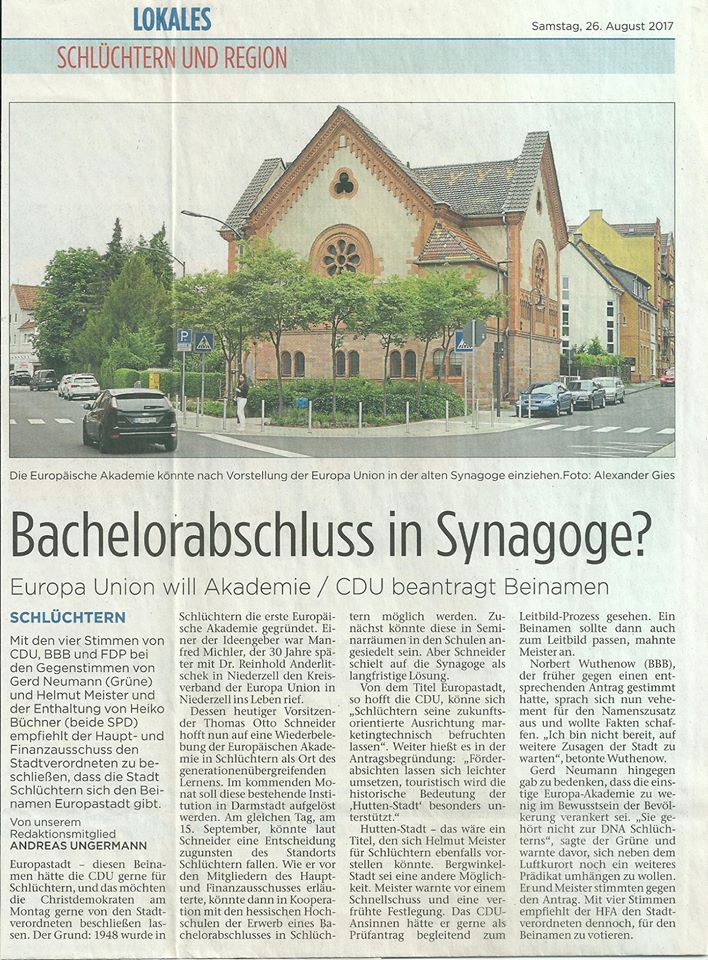 8
Europa Akademie Schlüchtern04/ 2018 : Schlüchtern nennt sich ambitioniert „Europastadt“
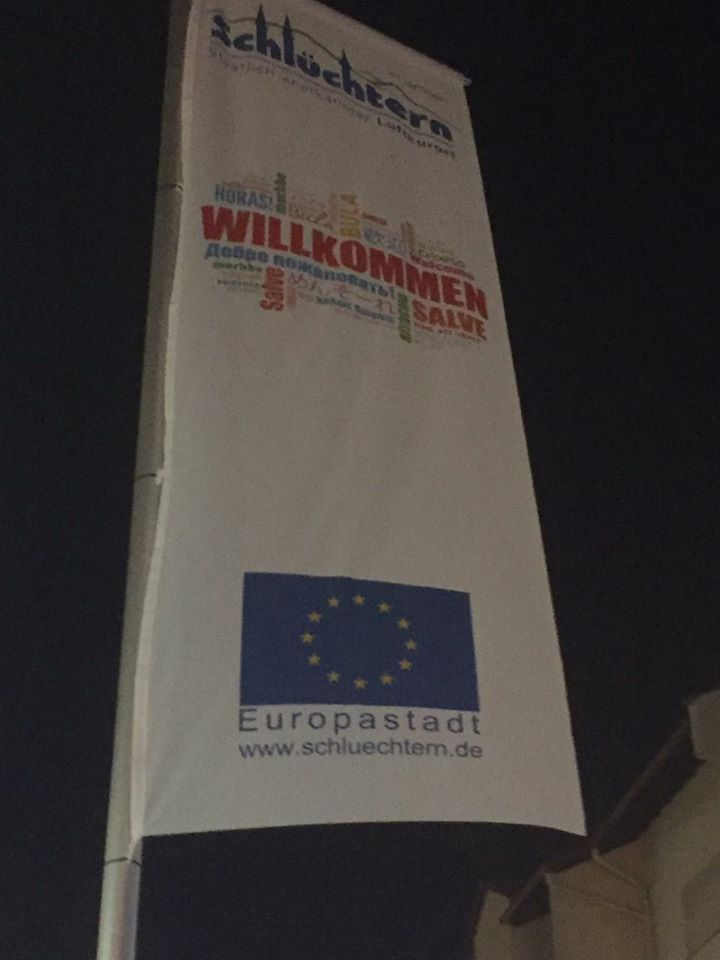 9
Europa Akademie SchlüchternNeubau in der Stadtmitte beschlossen: „KuBe“
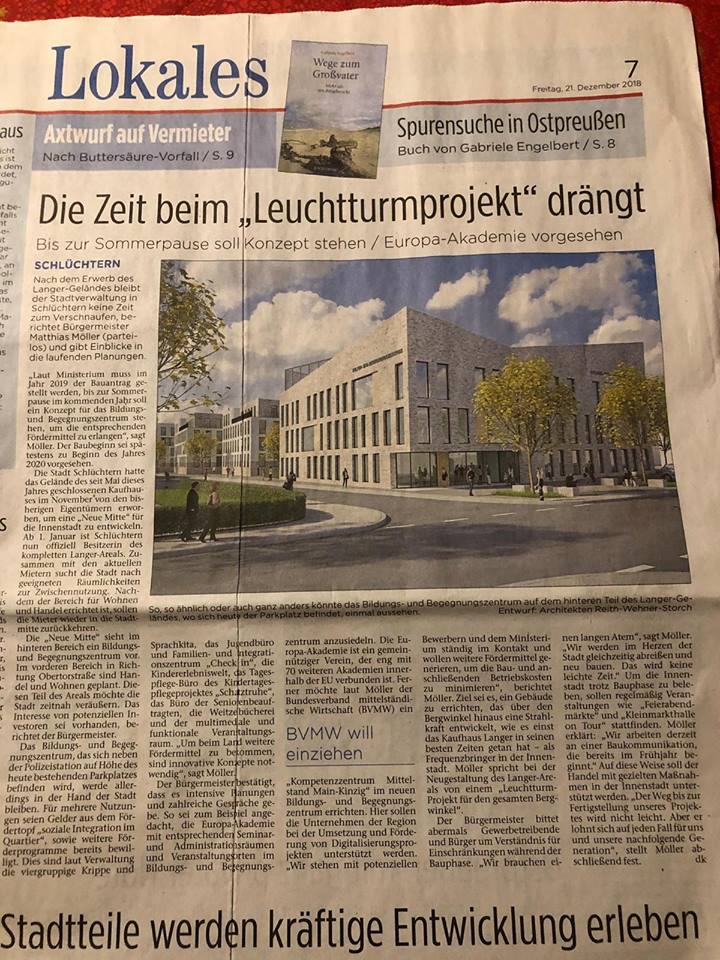 10
Europa Akademie SchlüchternFestakt Jubiläum 2019,  Redner:  Archivar Bernd Ullrich, TU Darmstadt Dr. F.Ch. Klenk (wissenschaftliche Begleitung)
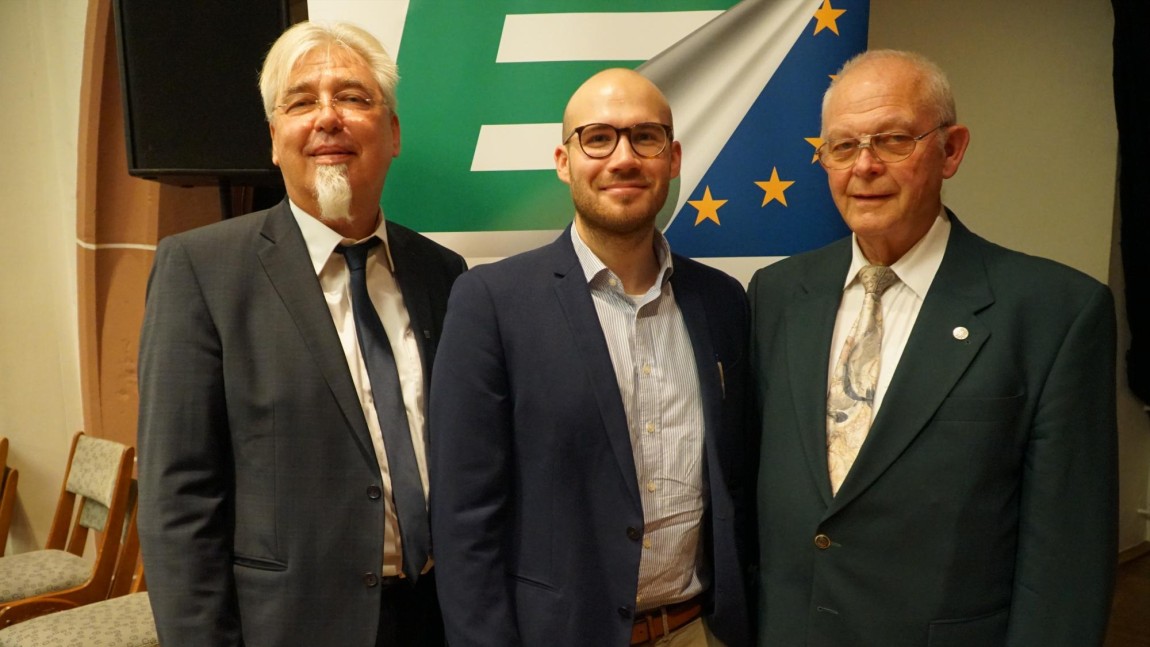 11
Europa Akademie Schlüchtern
SCHLÜCHTERN (Fuldaer Zeitung 25.10.19)

„Die Europa-Akademie soll einen festen Sitz bekommen. Das teilte der Leiter am Mittwochabend in einem Festakt zum 70. Jahrestag mit.“
12
Europa Akademie Schlüchtern
„Schlüchtern trägt den Beinamen „Europastadt“. Nun soll ein fester Sitz für die Europa-Akademie her. Dies teilte Thomas-Otto Schneider, Vorsitzender der Europa-Union Schlüchtern-Gelnhausen und Akademie-Leiter, am Mittwochabend den zahlreich erschienenen Gästen mit, die den Festakt zum 70. Jahrestag der Gründung der Europa-Akademie in Schlüchtern, in der Klosteraula des Ulrich-von-Hutten-Gymnasium verfolgten.“
13
Europa Akademie Schlüchtern/ MKK
„Genau an dem Ort, an dem 70 Jahre zuvor die Europa-Akademie gegründet wurde. Drei Referate standen im Mittelpunkt des Abends: Stadtarchivar Bernd Ullrich berichtete an-schaulich über die Geschichte der Europa-Akademie in Schlüchtern. Thomas-Otto Schneider legte seinen Blick in die Zukunft der Institution und berichtete über Förder-möglichkeiten und Pläne. Dr. Florian Klenk von der TU Darmstadt referierte zur Zukunft von Bildung und Pädagogik im 21.Jahrhundert.“
14
Europa Akademie SchlüchternKünftiger Sitz der Akademie
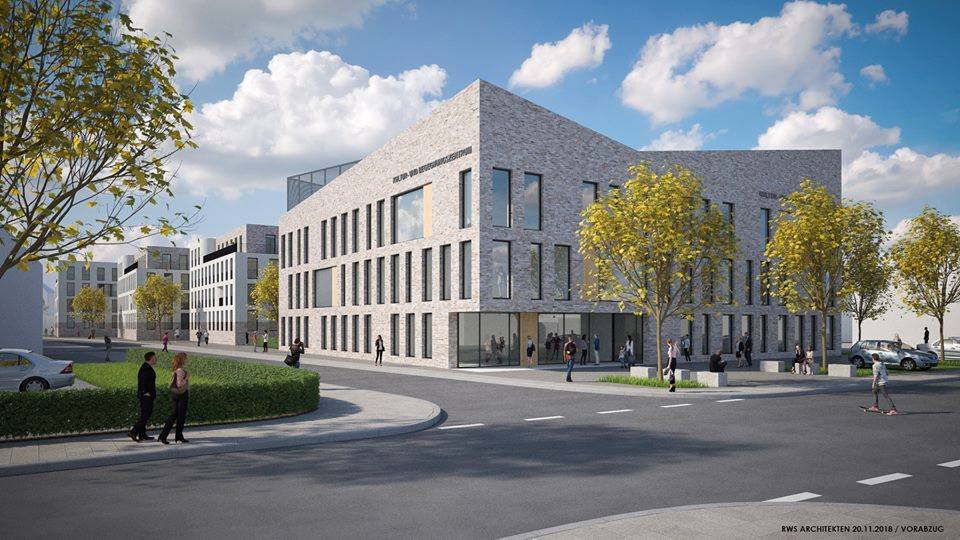 15
Europa Akademie SchlüchternBeispiele von Veranstaltungen in Schulen
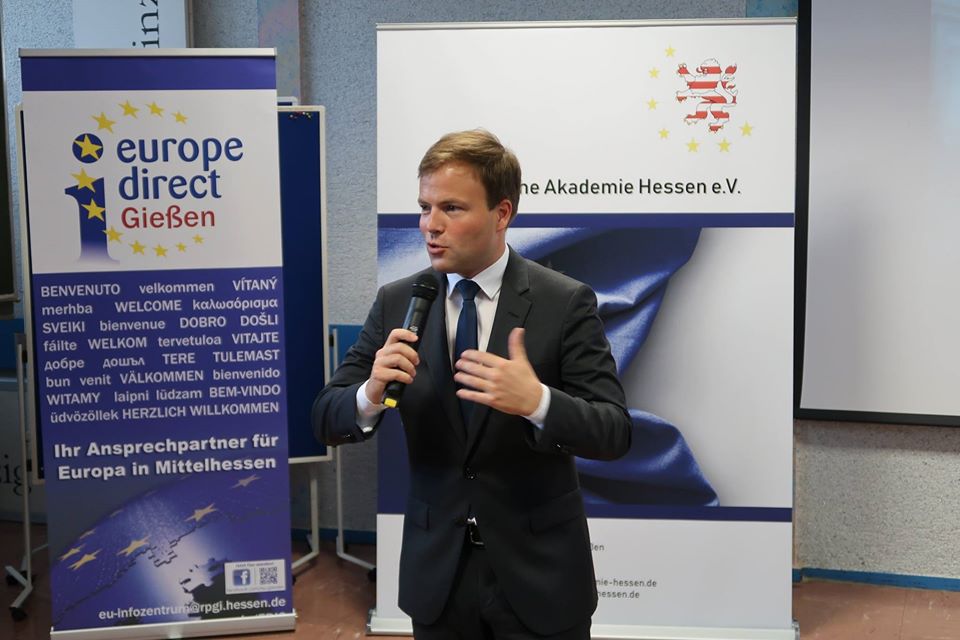 16
Europa Akademie SchlüchternVeranstaltung in Kinzigschule 02 / 2022
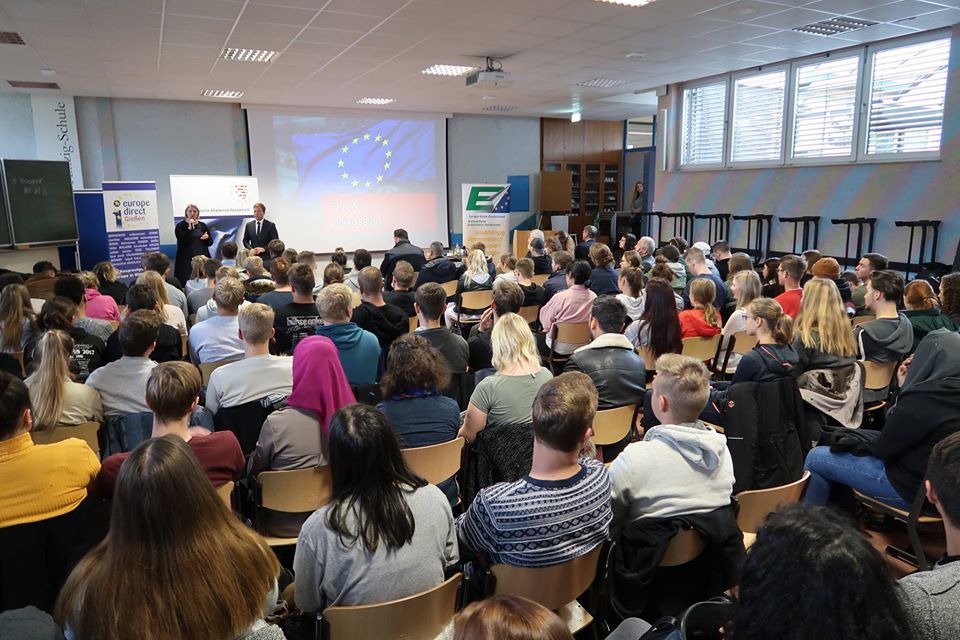 17
Europa Akademie SchlüchternPodium mit SuS in Stadthalle 20-2-2022
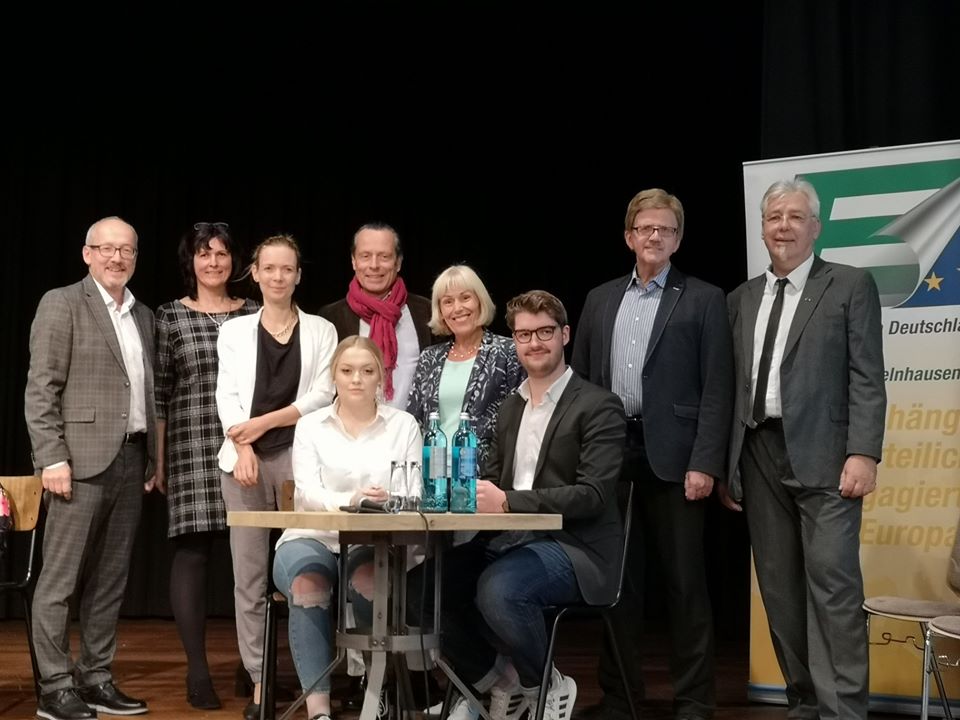 18
Europa Akademie SchlüchternZwischenlösung und Seminarräume in der Kinzigschule 2021-26
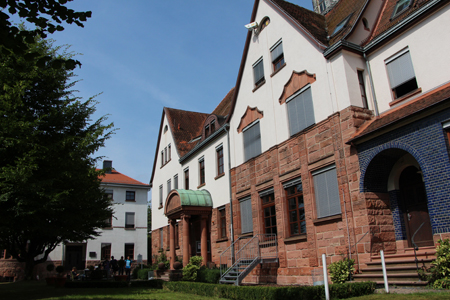 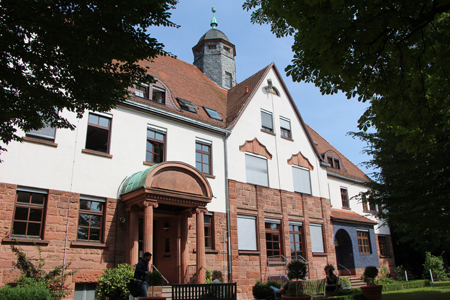 19
Veranstaltungsräume der Akademie
Die Raumfrage ist  ab 2021 geklärt! Seminare, Vorträge, Planspiele, Tagungen finden im „Alten Landratsamt“ Schlüchtern nachmittags ab 15:00 Uhr bis abends bzw. am Wochenende statt. Dort ist auch die Gymnasiale Oberstufe (Berufliches Gymnasium) der Kinzig-Schule seit 2007 in neuen Räumen zu Hause. „Raumoptimierung“ Kosteneinsparung und Vollauslastung kreiseigener Schulgebäude sind die Zauberworte.
20
Europa Akademie Schlüchtern/ MKK
Europa Akademie Schluchtern - (info@eas-mkk.de)
Europaische Akademie Schluchtern e.V. = erste Akademie ihrer Art, gegrundet 24.10.1948 – 1951.
unterstutzt u.a. vom Land Hessen / Staatskanzlei / Europaministerium. ( = Landesebene)
Mittlerweile sind 17 Einrichtungen in 11 Bundeslandern Mitglieder des Dachverbandes der Europa
Akademien (IESP). Neun Mitgliedseinrichtungen besitzen eigene Tagungs- und Konferenzzentren. Viele
kooperieren mit den umliegenden Fachhochschulen und Universitaten im In- und Ausland in Netzwerken.
Europaweit gibt es ca. 70 Akademien in unterschiedlicher Tragerschaft. Keine bietet das an, was
Schluchtern leisten kann.
Seit 04 / 2018: Schluchtern ist „Europastadt“ .- Wiedergrundung der Europa-Akademie Schluchtern
2018 ( = Jubilaumsjahr 70 Jahre EAS): nach Kooperationsgesprachen. JA zur Wiederansiedlung,
Aufnahme der Bildungsarbeit. Keine weiteren Personalkosten, da Abdeckung durch Ehrenamt und Abordnungen. Raumlichkeiten = Angebot durch Stadt Schluchtern („neue Mitte“= Zentrale), Landkreis MKK (ehemaliges LA = Seminarraume)). Primarauftrag: gesellschaftspolitische Bildung. Kooperation mit Europa
21
Europa Akademie Schlüchtern/ MKK
Neu ist das Alleinstellungsmerkmal: Mehrgenerationenakademie im Main-Kinzig-Kreis
1) Kinderakademie, Jugendakademie: in adaquaten didaktischen und methodischen Formen werden
Kinder und Jugendliche multiperspektivisch unterrichtet („Lernen nachhaltig lernen“ / Visionen erproben)
2) Lehrerfortbildung (HKM) in Schluchtern (Akkreditierung bereits vorhanden) √
3) Konzeptumsetzung „Generationsubergreifendes Lehren und Lernen“ (erweiterter Begriff von
Seniorenstudium), Alt lehrt Jung, Alt lernt von Jung, Beide lernen von- und miteinander. (NEU)
4) Inklusive Bildungsmoglichkeit in Kooperation mit Behindertenwerk MKK √
5) Blockseminare und Studienmodule der Hochschulen (dezentrale Studienmoglichkeiten) √
Ziel ist die Herausbildung, das Wachsen einer eigenen (Fach-) Hochschule im MKK
6) Schulabschluss und Studienbeginn begleiten  (Starkung der Schulstandorte und –qualitat im MKK
7) Eigenes Vortrags-, Seminar- und  Weiterqualifizierungsangebot (u.a. Bachelor)
8) Magnetfunktion: Tourismus , Lebensqualitat, Standortfaktor fur Handwerk / Industrie √
9) Aufwertung der Region als Investitionsraum: Weiterbildungsmoglichkeiten für Betriebe 
10) Zusammenfuhrung und Starkung lokaler, regionaler und internationaler Kulturtrager und
Multiplikatoren. = direkte Kooperation mit dem BiP des MKK. Offen fur alle Kulturschaffenden und Vereine. √
11) Elearning-Developement: Entwicklung weiterer digitaler Lern – und Lehrformen, digitales
Bildungs-Kompentenz-ForschungsZentrum, Transformationsgesellschaftliche Erprobungsraume,
Labor fur digitale Zukunft in der Schnittmenge zwischen Urbanitat und landlichem Raum:
Uberschrift = Nachhaltiges Lernen. .
22
Europa Akademie Schlüchtern/ MKK
Neu ist das Alleinstellungsmerkmal: Mehrgenerationenakademie im Main-Kinzig-Kreis
1) Kinderakademie, Jugendakademie: in adaquaten didaktischen und methodischen Formen werden
Kinder und Jugendliche multiperspektivisch unterrichtet („Lernen nachhaltig lernen“ / Visionen erproben)
2) Lehrerfortbildung (HKM) in Schluchtern (Akkreditierung bereits vorhanden) √
3) Konzeptumsetzung „Generationsubergreifendes Lehren und Lernen“ (erweiterter Begriff von
Seniorenstudium), Alt lehrt Jung, Alt lernt von Jung, Beide lernen von- und miteinander. (NEU)
4) Inklusive Bildungsmoglichkeit in Kooperation mit Behindertenwerk MKK √
5) Blockseminare und Studienmodule der Hochschulen (dezentrale Studienmoglichkeiten) √
Ziel ist die Herausbildung, das Wachsen einer eigenen (Fach-) Hochschule im MKK
6) Schulabschluss und Studienbeginn begleiten  (Starkung der Schulstandorte und –qualitat im MKK
7) Eigenes Vortrags-, Seminar- und  Weiterqualifizierungsangebot (u.a. Bachelor)
8) Magnetfunktion: Tourismus , Lebensqualitat, Standortfaktor fur Handwerk / Industrie √
9) Aufwertung der Region als Investitionsraum: Weiterbildungsmoglichkeiten für Betriebe 
10) Zusammenfuhrung und Starkung lokaler, regionaler und internationaler Kulturtrager und
Multiplikatoren. = direkte Kooperation mit dem BiP des MKK. Offen fur alle Kulturschaffenden und Vereine. √
11) Elearning-Developement: Entwicklung weiterer digitaler Lern – und Lehrformen, digitales
Bildungs-Kompentenz-ForschungsZentrum, Transformationsgesellschaftliche Erprobungsraume,
Labor fur digitale Zukunft in der Schnittmenge zwischen Urbanitat und landlichem Raum:
Uberschrift = Nachhaltiges Lernen. .
23
Europa Akademie Schlüchtern/ MKK
Auch Kooperationen mit anderen Anbietern: Stiftungen aller demokratischen Parteien.  
z.B.

„Vor der deutschen Ratspräsidentschaft – Ein Blick auf Aspekte der gegenwärtigen Situation der Europäischen Union“ 

Seminar der Konrad-Adenauer-Stiftung e.V. und der Europa-Akademie  
Politisches Bildungsforum Hessen 
Programm 08.-09. Mai 2022 
Stadt Schlüchtern 
Referenten: N.N.
VA-Nr.: B65-080520-3
24
Europa Akademie SchlüchternEuropäische Akademie HessenBEIDE FIRMIEREN IM GLEICHEN HAUS UNTER DEM GLEICHEN VORSITZ – seit 01-2022Der Dachverband (EAH) und die Akademie (EAS) als Mitglied der Gesellschaft Europäischer Akademien e.V., anerkannter Träger von Bildungsurlauben, Trägeranerkennung bei der BpB, der Bundeszentrale für politische Bildung
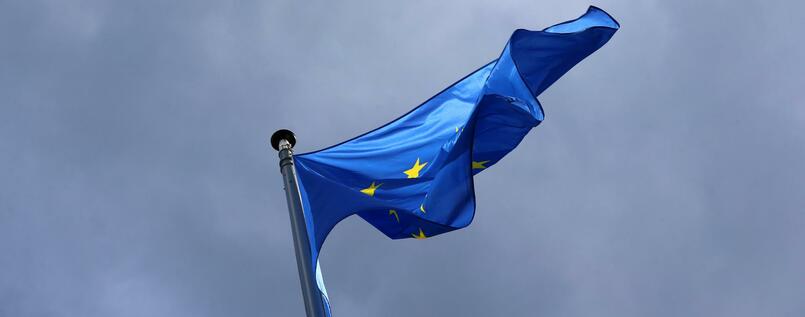 25
Europäische Akademien ab 2022:Ausblick auf Tätigkeiten
Seminare und Fortbildung, Ausbildungsunterstützung mit Betrieben 
Betreuung von Praktika (z.B. Lehramtsstudierende)
Kooperationsprojekte mit der Wirtschaft und Handwerk, mit Akteuren aus Werkstätten in der Region
Zusammenwirken in der Inklusionsarbeit
Generationenziel „Mein Dorf“
Verflechtung mit den anderen Akademien in ganz Europa
Wunsch: Kooperation mit der Lehrkräfteakademie
26
Anhang: Ein beispielhaftes Ergebnis
Wertebekenntnis zu Europa für Firmen, Kommunen, Handel, Institutionen, Personen, Multiplikatoren.

DAS ZERTIFIKAT

(Vgl. wissenschaftliche Hausarbeit von LA Kandidat Nils Höbeler 2022)
27
Das EUH Zertifikat
Anhang: Presse zum Zertifikat und Podium 05/2022
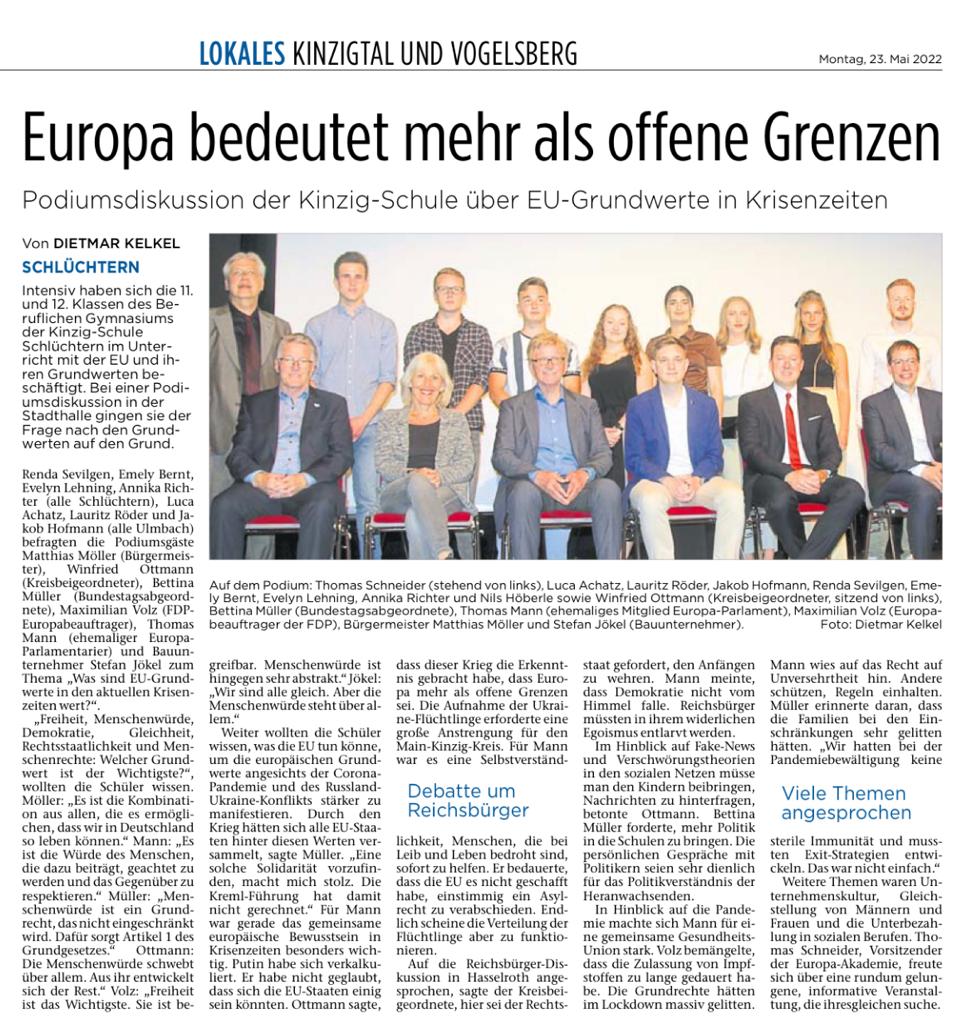 29
Anhang: Presse zum Zertifikat und Podium 05/2022
Video: Was ist die Akademie